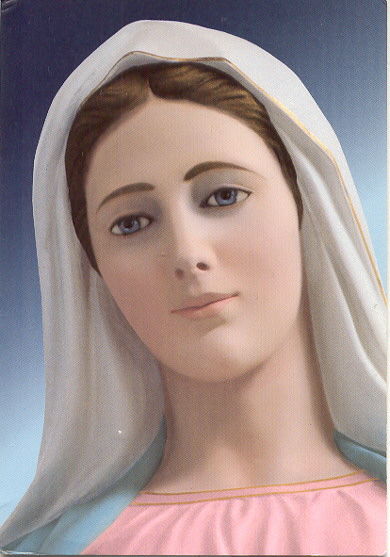 Zdravo Marijo…
Marija
svibanj
Zdravo Marijo
"Blagoslovljena ti među ženama i blagoslovljen plod utrobe tvoje!"
"Zdravo, milosti puna! Gospodin s tobom!"
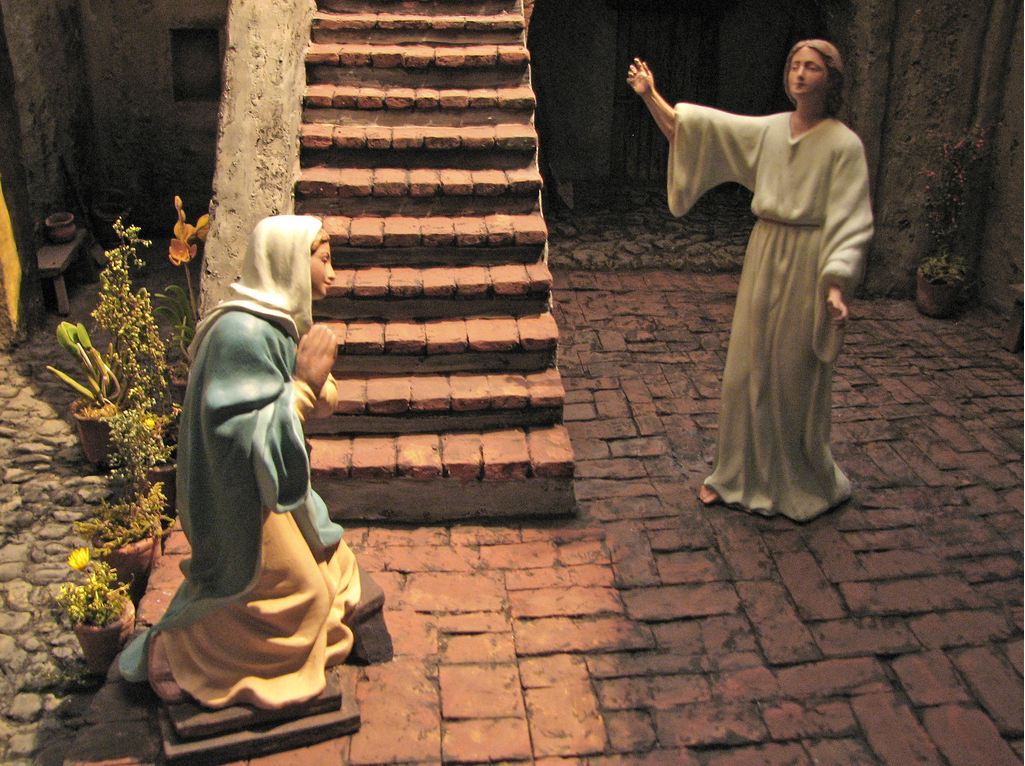 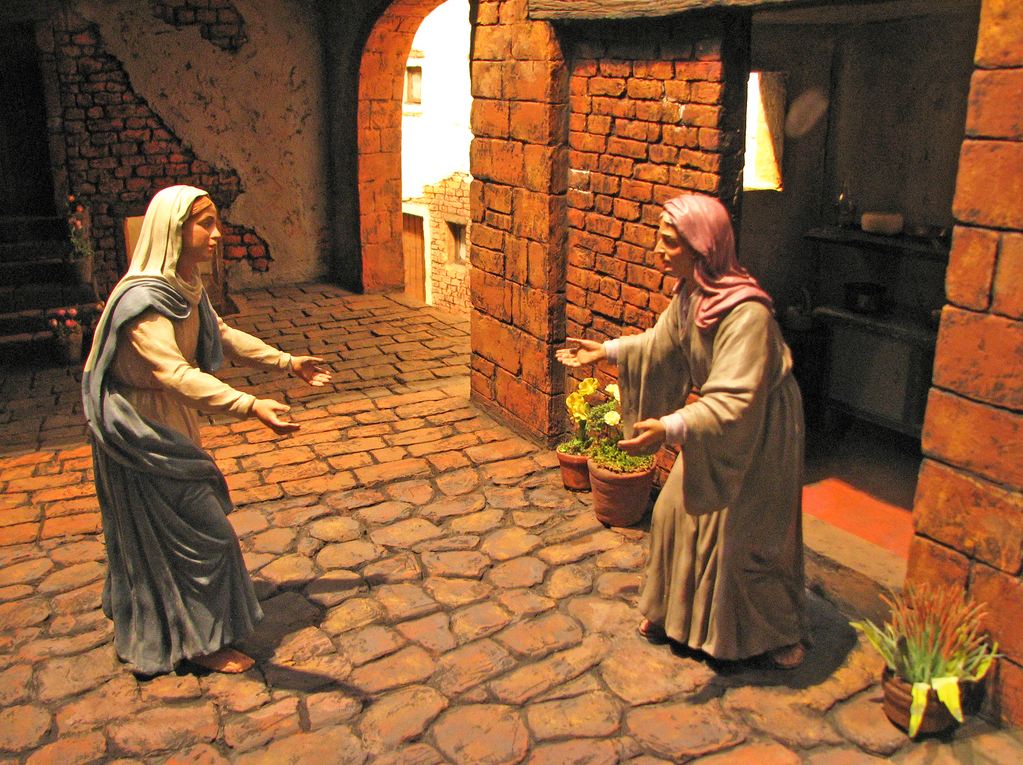 Upoznajmo Mariju iz Evanđelja
Rad u skupinama
Izabrati predstavnika skupine
Predstavnik bira pomoćnika
Ispuniti radni listić
Biblijski tekst
Predstaviti svoj rad
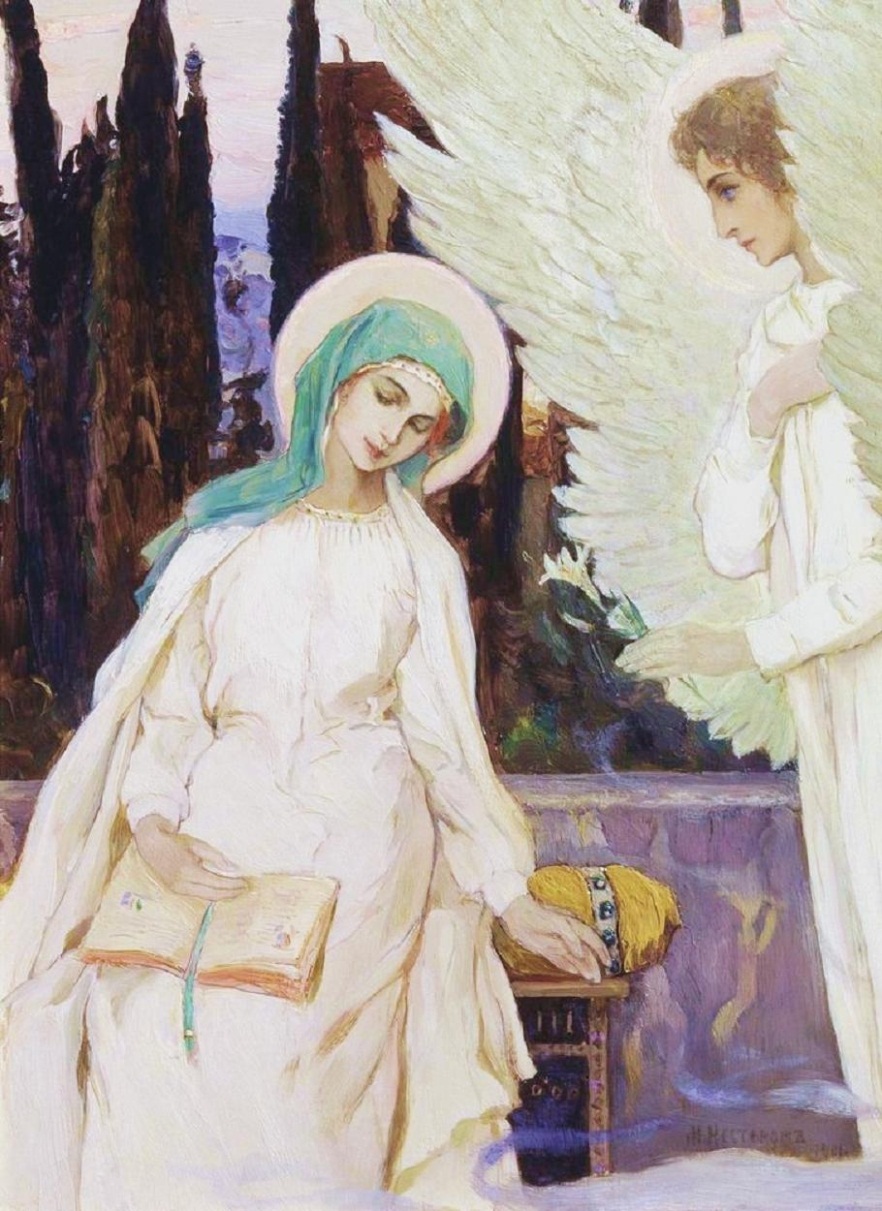 Lk 1,26-38
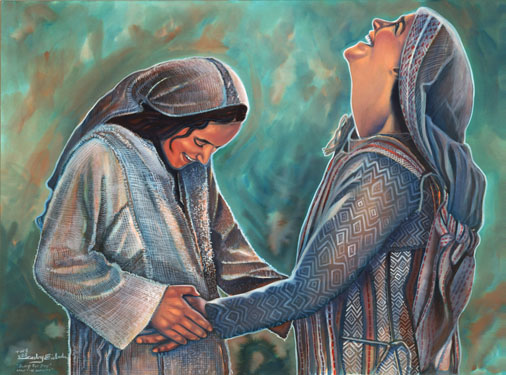 Lk 1,39-56
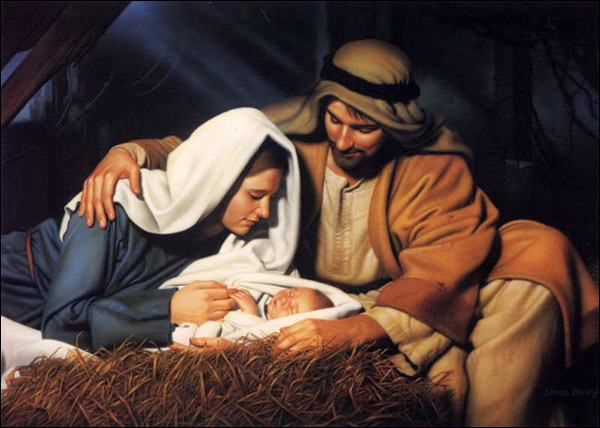 Lk 2,1-19
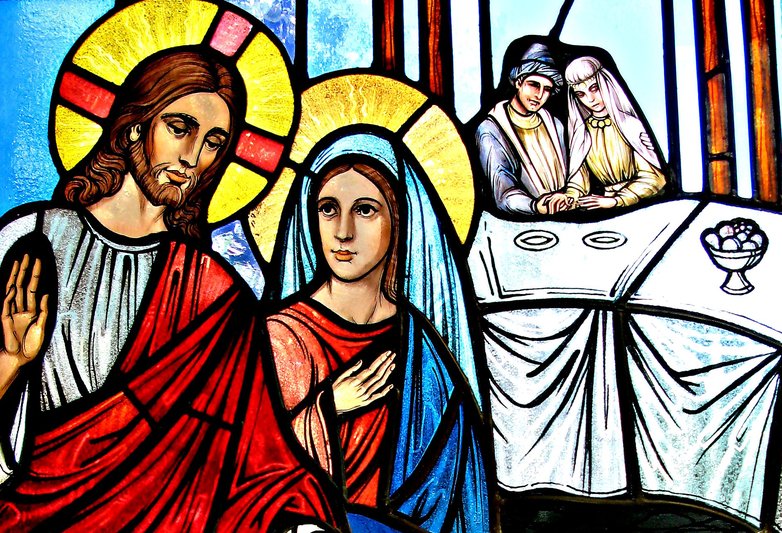 Iv 2,1-12
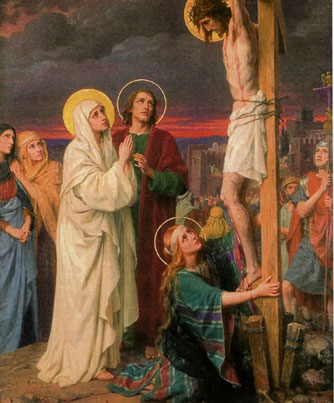 Iv 19,25-27
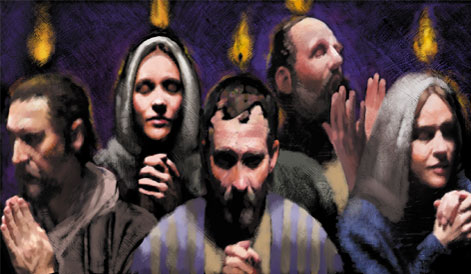 Dj 1,12-14;
2,1-4
Marija, majka Isusova
Mariju, majku Isusovu, najbolje upoznajemo iz Evanđelja i Djela apostolskih
Prisutna u svim presudnim trenucima Isusova života te početku života Crkve
Marija je Isusova majka, majka Crkve i naša majka
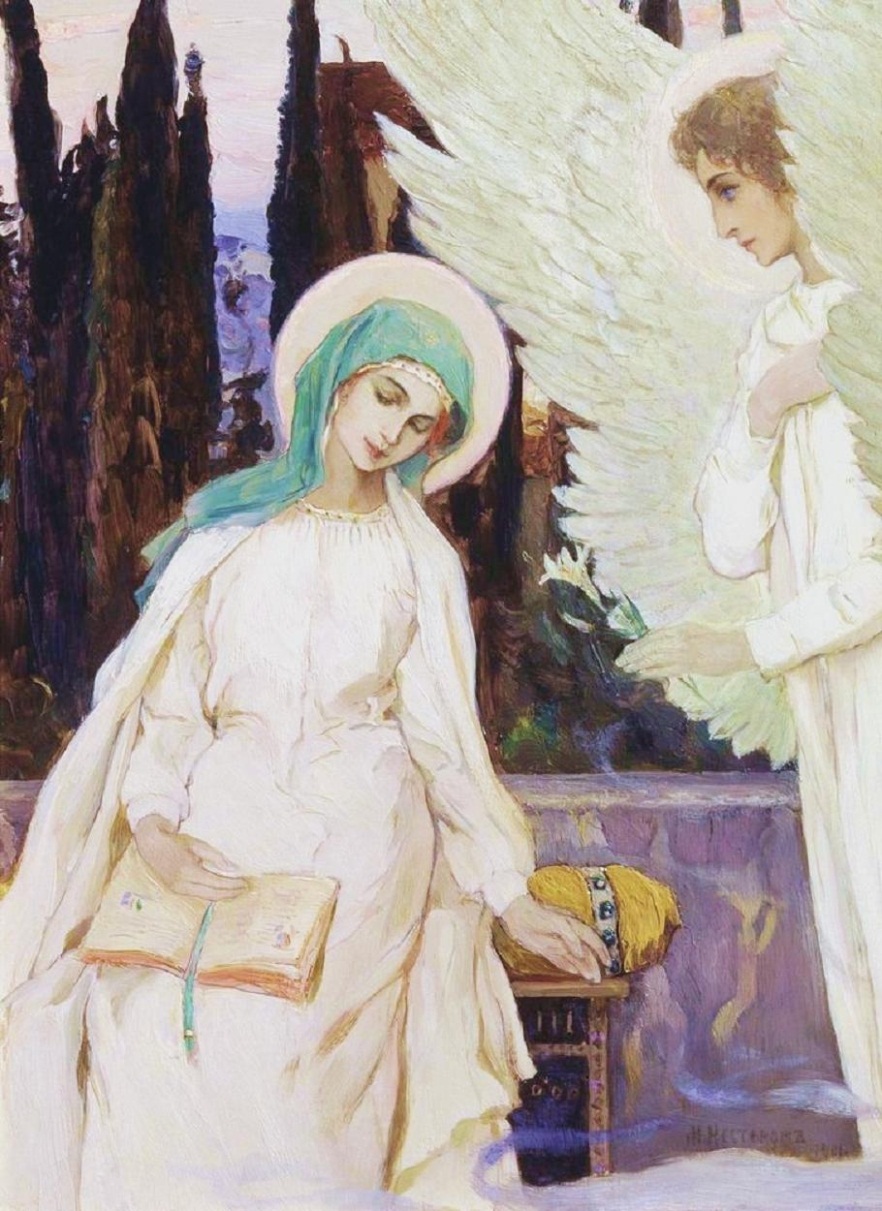 „Anđeo Gospodnji”
DOMAĆA ZADAĆA: zadatci 2. i 4. na stranicama 71. i 72. u radnoj bilježnici!
Radna bilježnica
str. 72. – 73. zadatak 5.
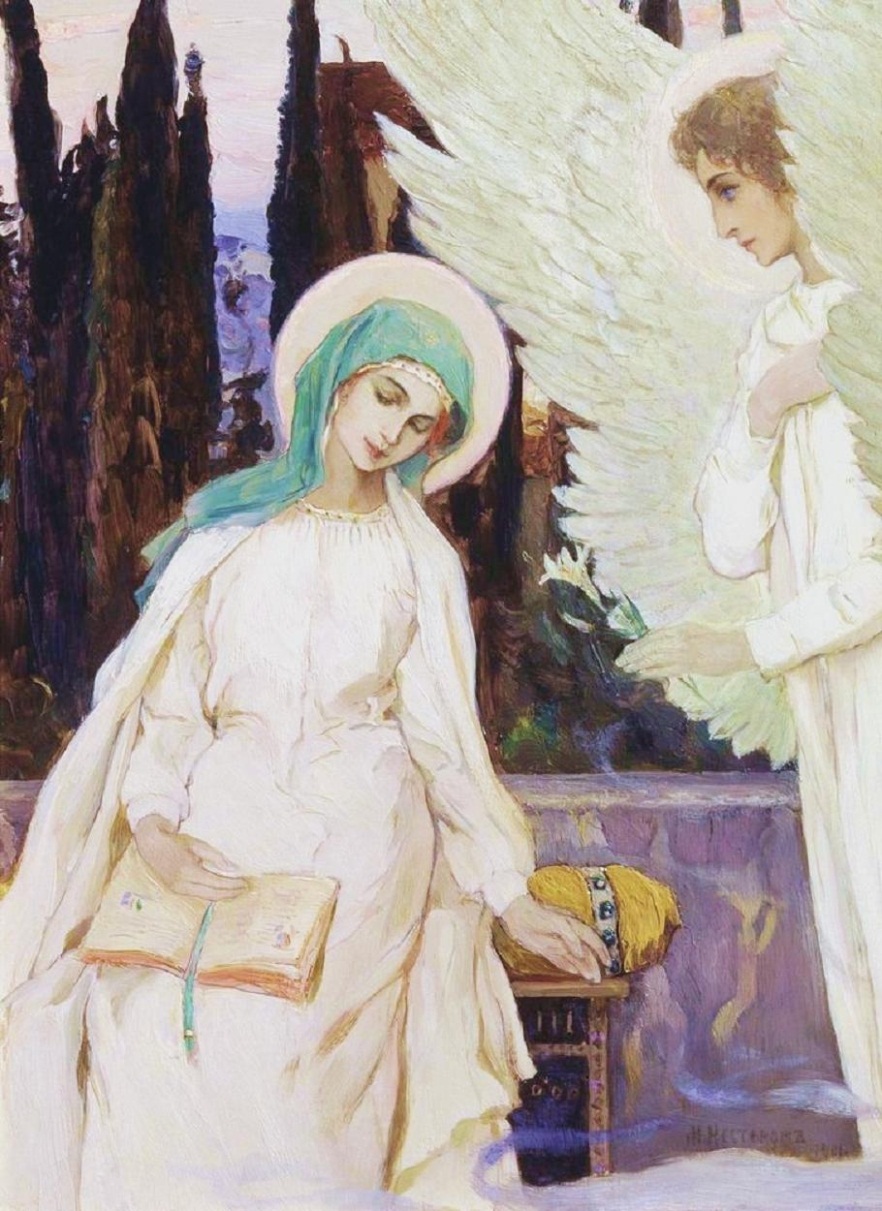 Anđeo Gospodnji navijestio Mariji. 
I ona je začela po Duhu Svetom.

Zdravo Marijo…
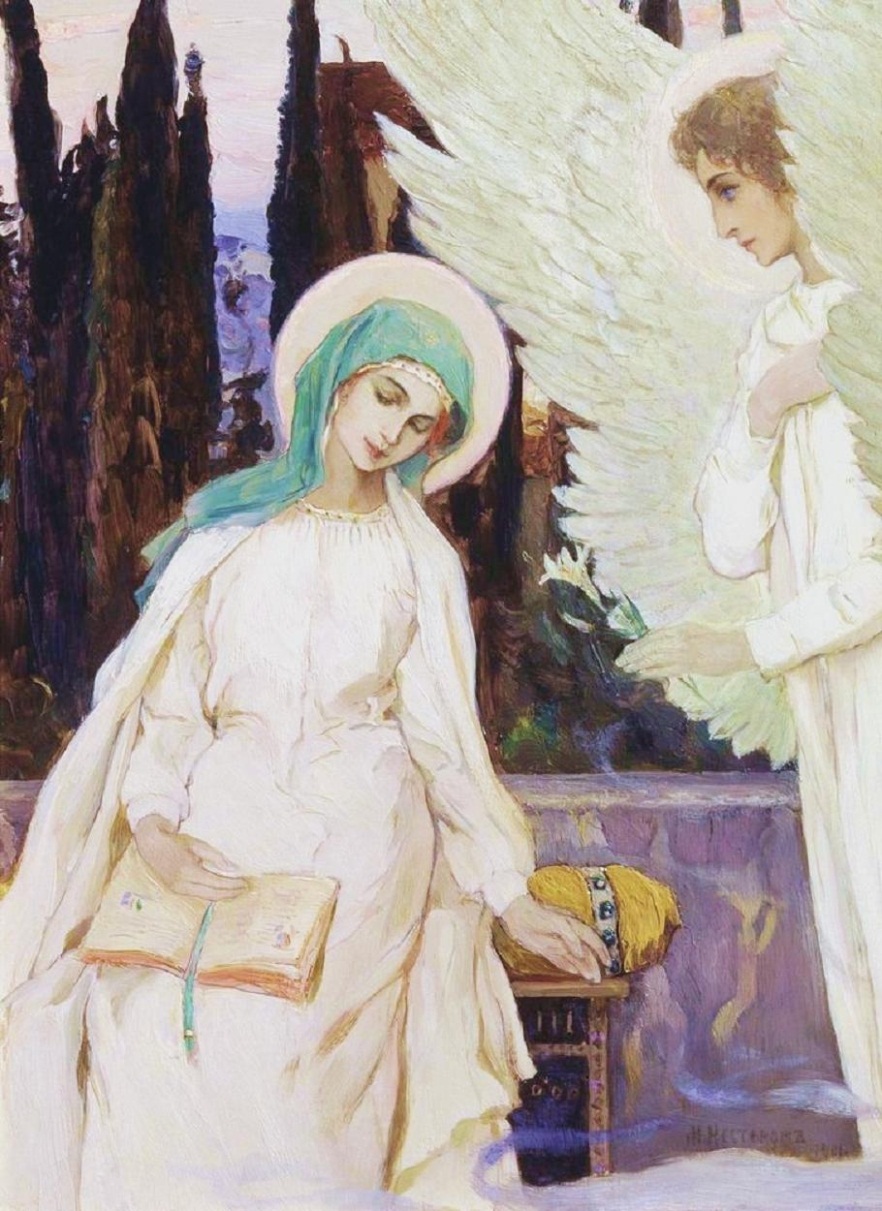 Evo službenice Gospodnje. 
Neka mi bude po riječi tvojoj.

Zdravo Marijo…
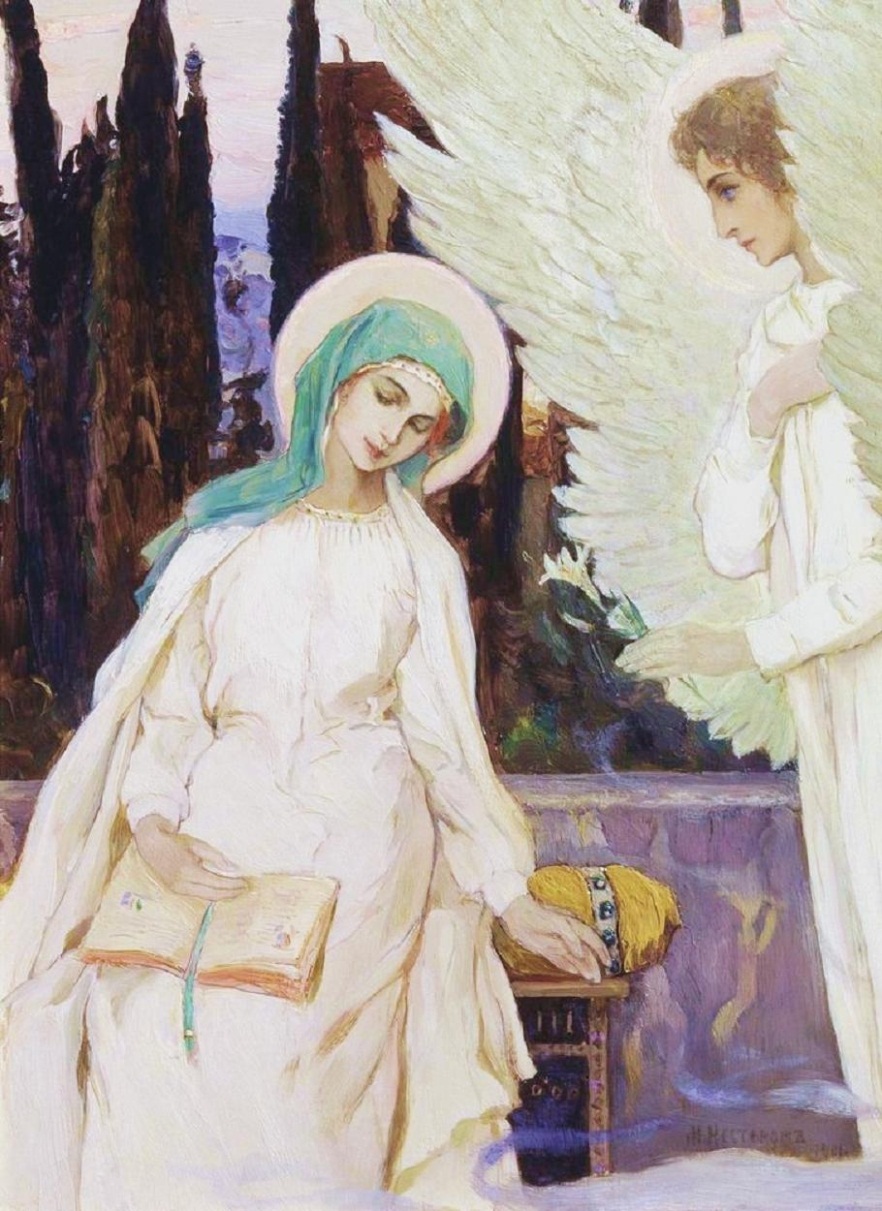 I Riječ je tijelom postala. 
I prebivala među nama.

Zdravo Marijo…
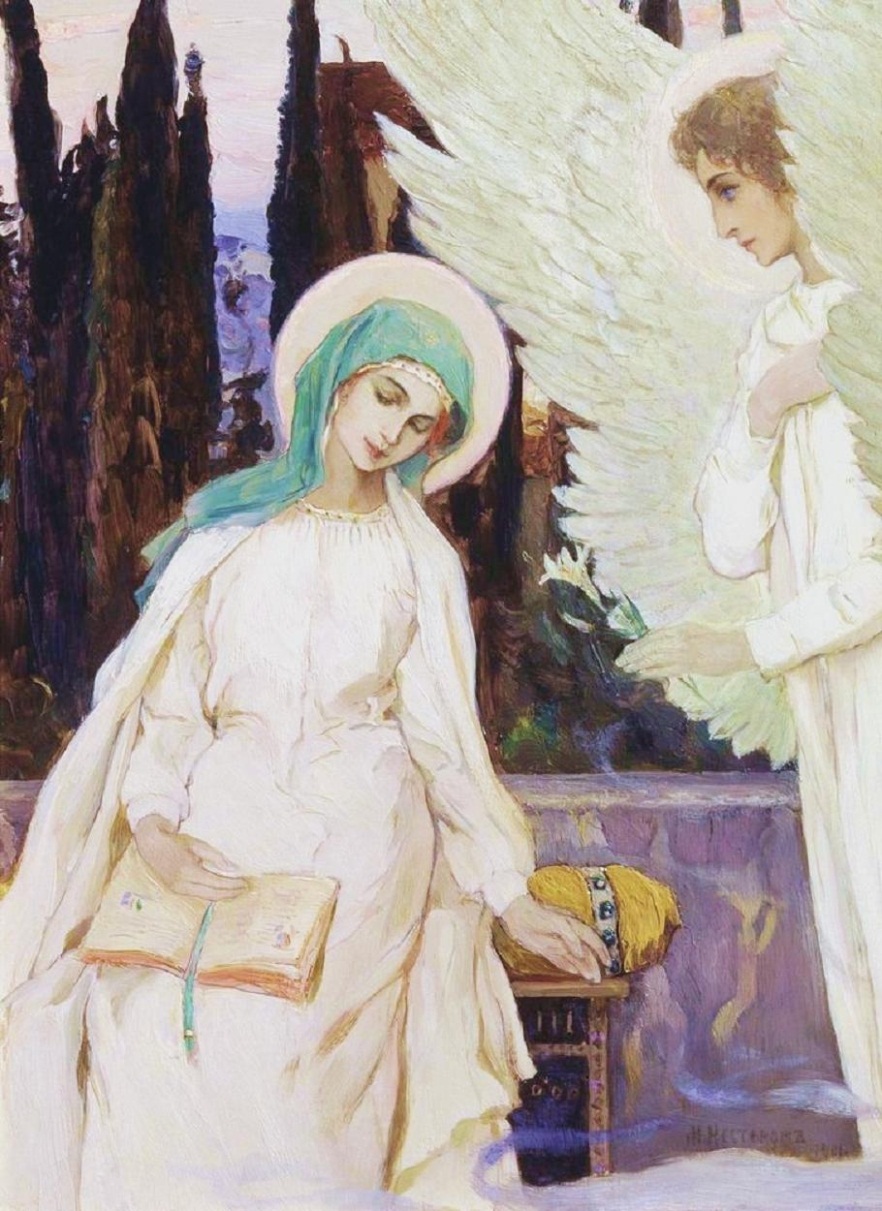 Moli za nas, sveta Bogorodice!
Da dostojni postanemo obećanja Kristovih.

Pomolimo se.
Milost svoju, molimo te, Gospodine, ulij u duše naše, da mi, koji smo po anđelovu navještenju spoznali utjelovljenje Krista, Sina tvoga, po muci njegovoj i križu k slavi uskrsnuća privedeni budemo.

Po istom Kristu Gospodinu našemu. Amen.
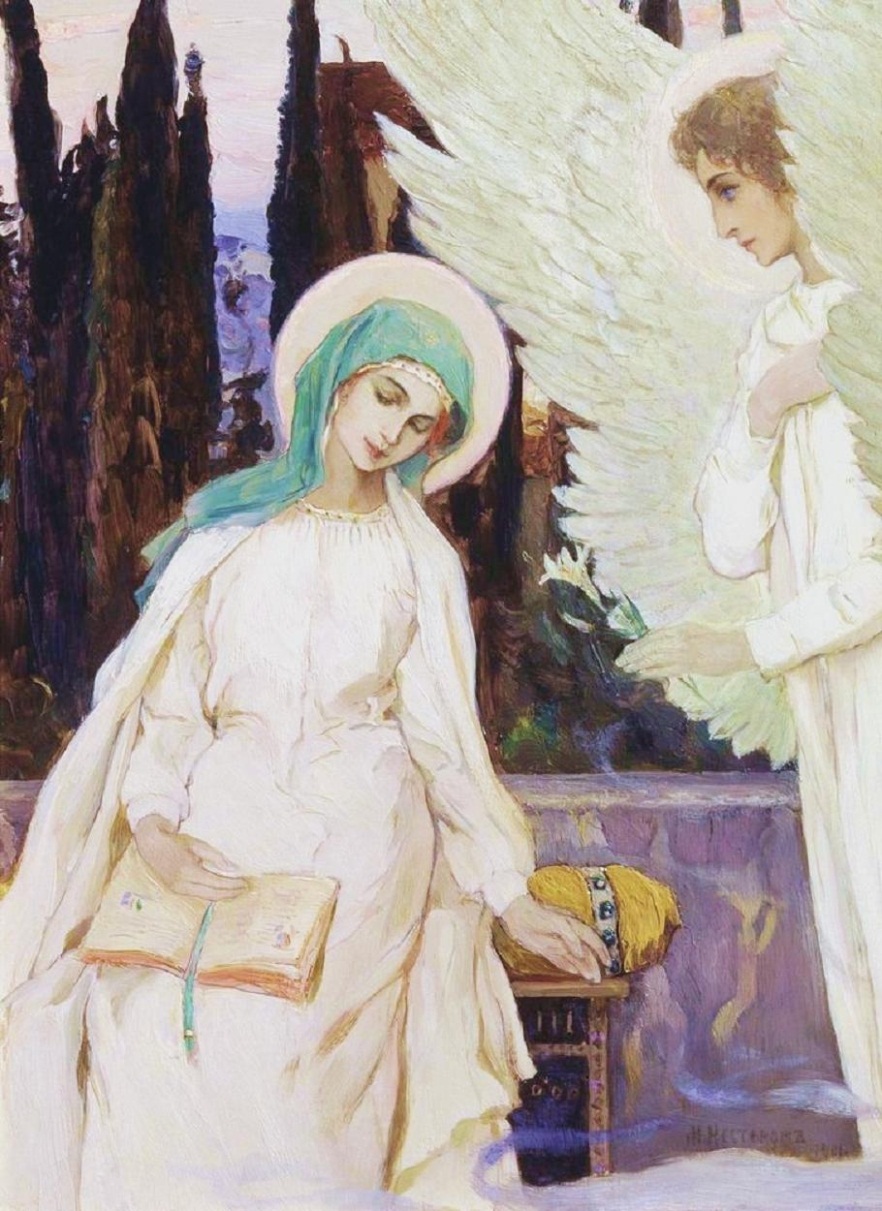